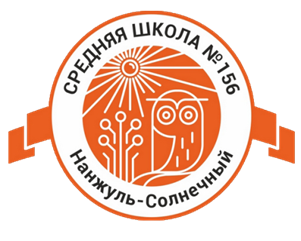 Педагогический совет 14.12.2024
Повестка:
1.Мошенничество, как не стать жертвой. 
Евтушенко В. В., заместитель начальника   отделения участковых уполномоченных полиции  и делам несовершеннолетних ОП 9 МУ МВД России «Красноярское»

2. Проекты развития образования- вклад МАОУ СШ №156  в развитие муниципальной системы образования: итоги и перспективы.
Комиссарова Е.Г., Мельник Е.П., Антропова Н.М.
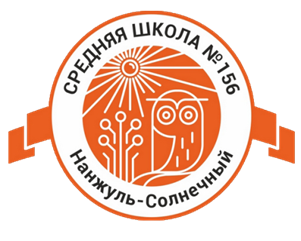 2019-2024
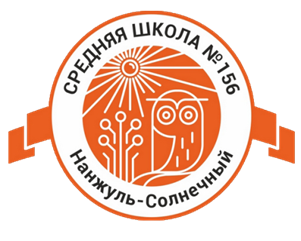 «ШКОЛА МИНПРОСВЕЩЕНИЯ РОССИИ»
МАГИСТРАЛЬНЫЕ НАПРАВЛЕНИЯ ПРОЕКТА
ПРОФОРИЕНТАЦИЯ
профессию выбирай
ЗНАНИЕ:
КАЧЕСТВО И
ОБЪЕКТИВНОСТЬ
знание добывай
ТВОРЧЕСТВО
талант развивай
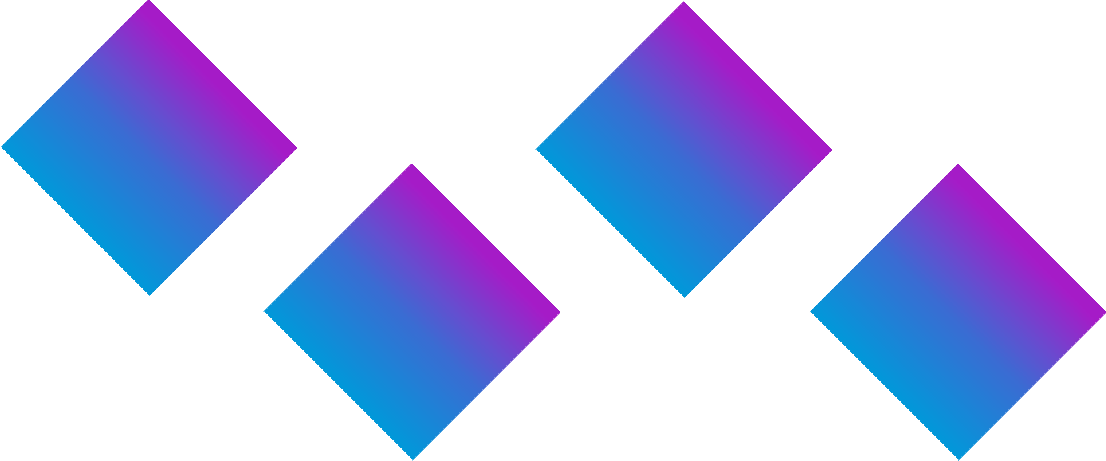 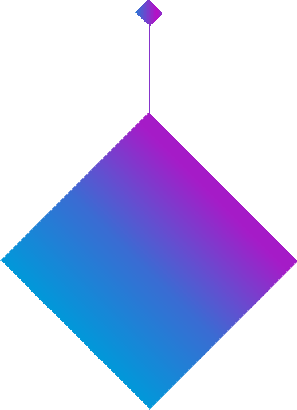 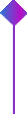 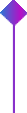 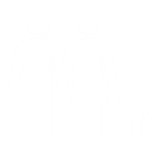 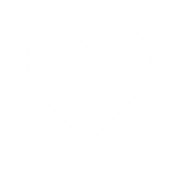 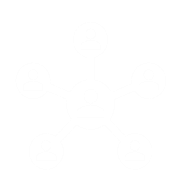 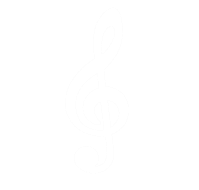 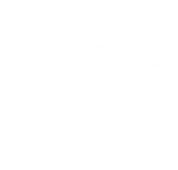 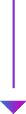 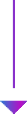 ВОСПИТАНИЕ
традиции храни и создавай
ЗДОРОВЬЕ
сохраняй
ШКОЛЬНЫЙ КЛИМАТ
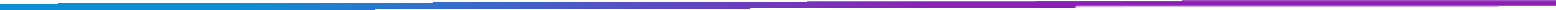 ОБРАЗОВАТЕЛЬНАЯ СРЕДА
УЧИТЕЛЬ
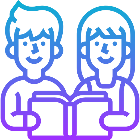 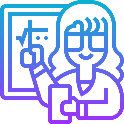 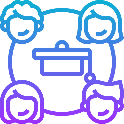 Учителями  славится Россия!
«Среда» семь  дней в неделю!
Важней всего  погода в школе!
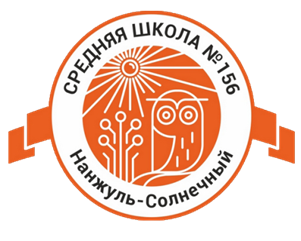 САМОДИАГНОСТИКА ШКОЛЫ МИНПРОСВЕЩЕНИЯ РОССИИ
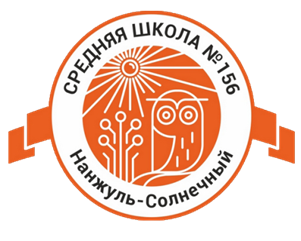 Программа развития
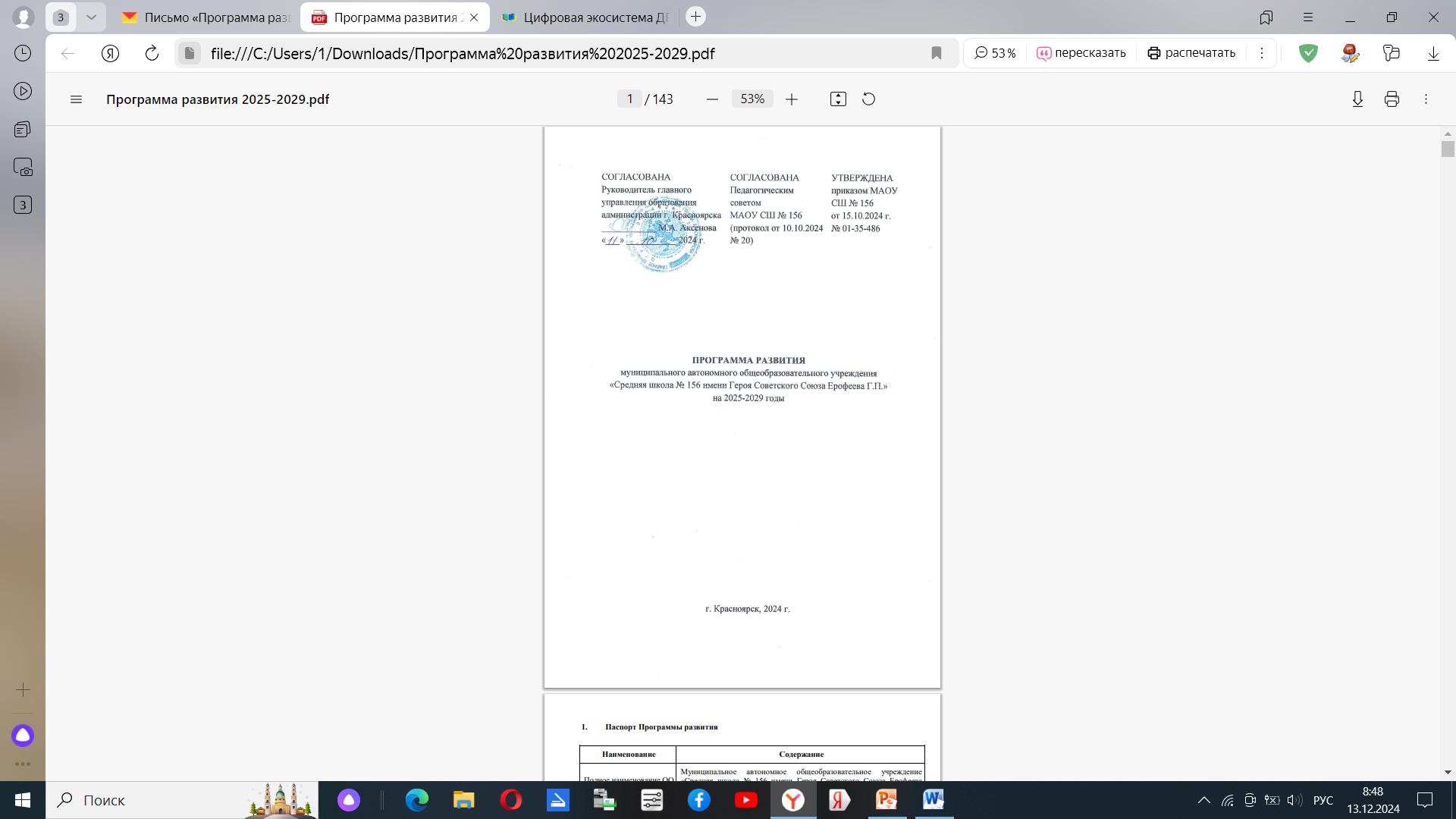 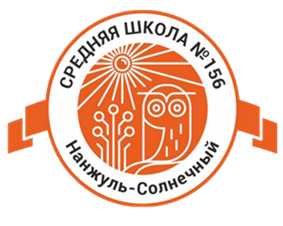 Планируемые результаты реализации программы развития
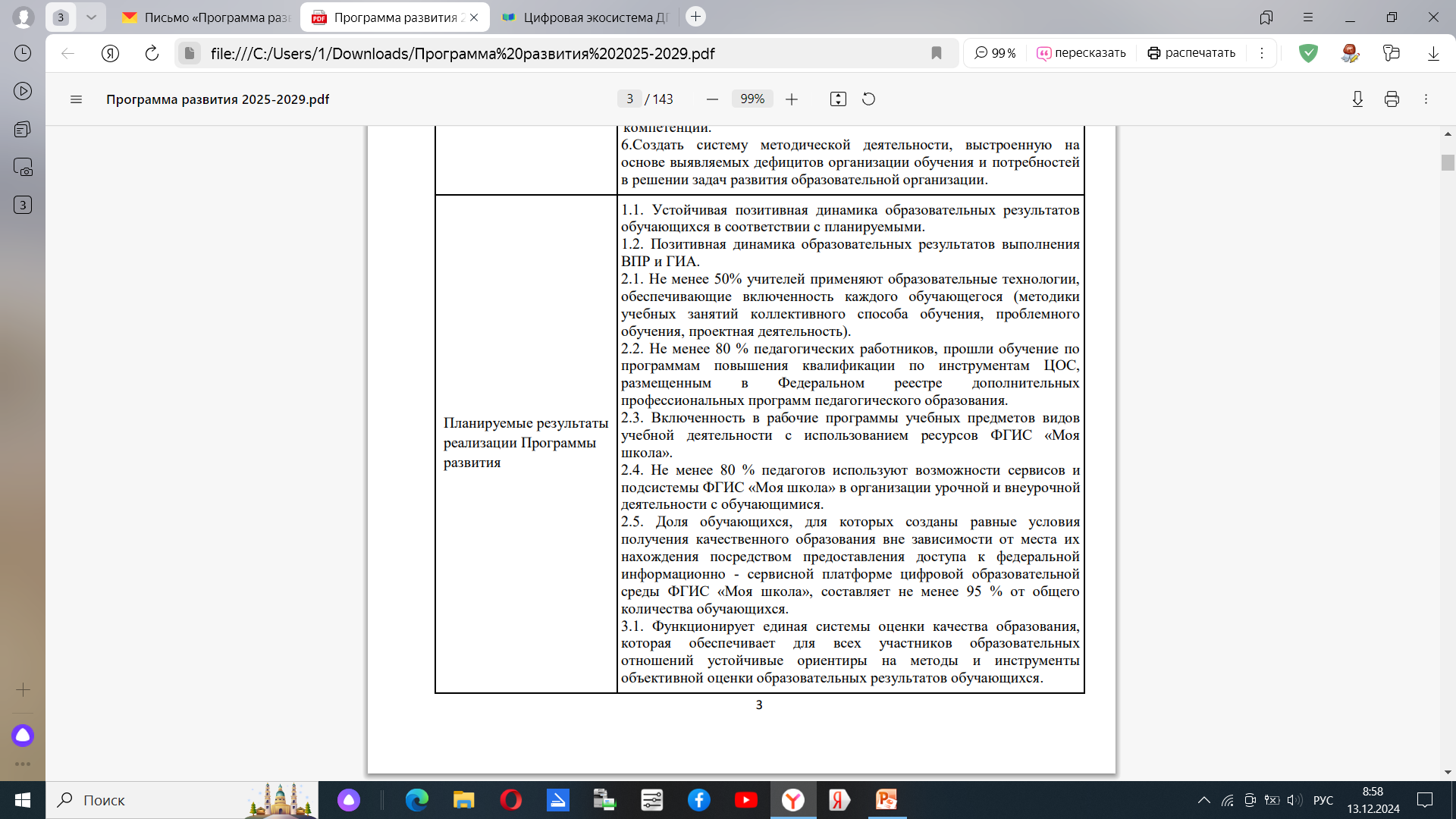 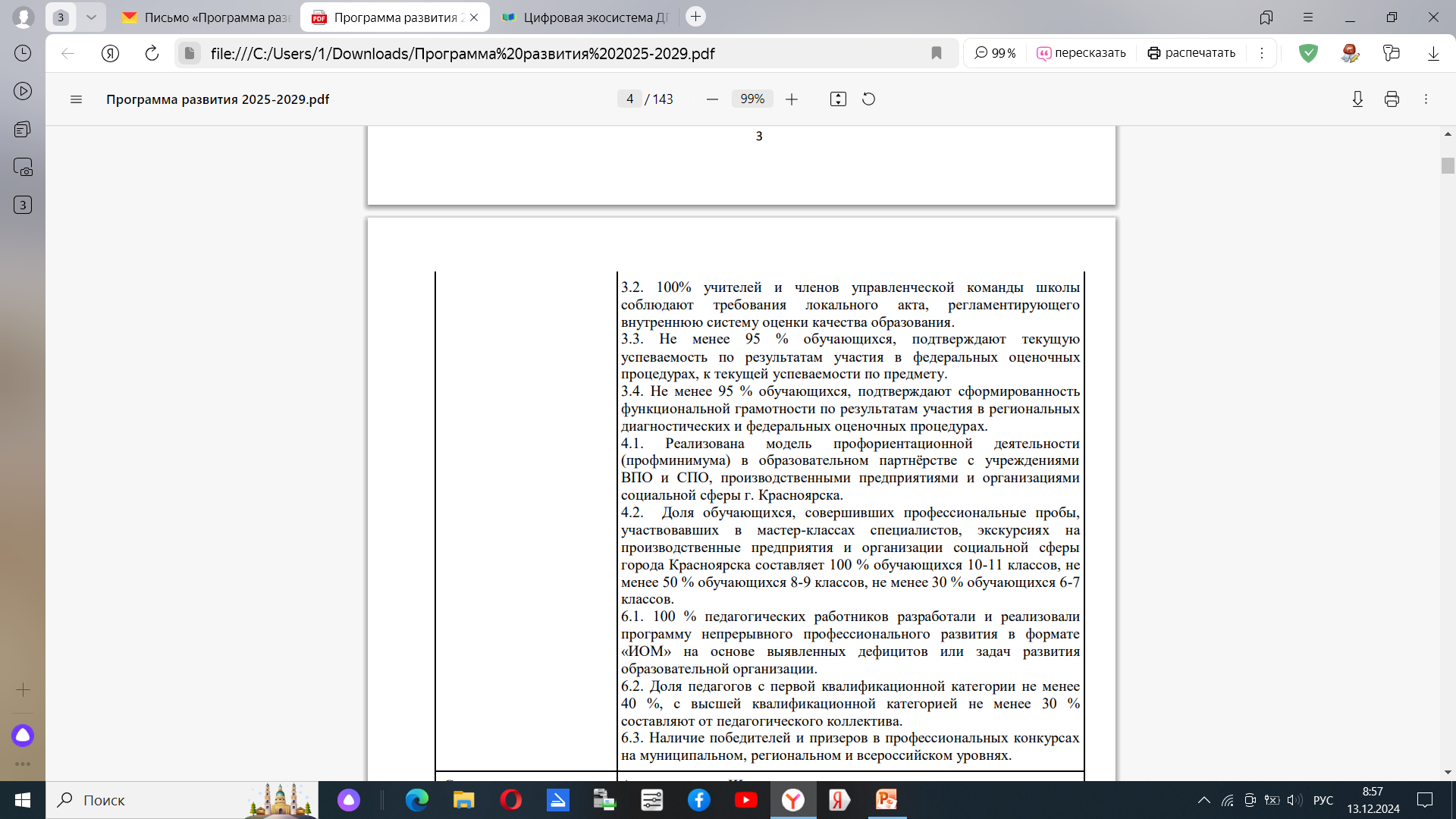 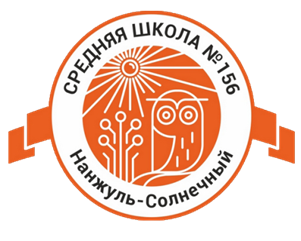 Дорожная карта развития МАОУ СШ № 156 г. Красноярска на 2024-25 учебный год
Направление «Знание»

Направление «ВОСПИТАНИЕ»

Направление «ТВОРЧЕСТВО»

Направление «Здоровье»

Направление «Профориентация»

Направление «Учитель. Школьная команда»
Инновационная деятельность
федеральный проект «Наставническая лига» в рамках «Школы Минпросвещения России» (приказ ККИРО №03-02-290 от 09.10.2024) –Мушкарина Е.В., Протасова А.С., Мельник Е.П., Павлова А.А., Голубчикова А.И., Радиченко В.Б.
региональной инновационной площадки «Молодые педагоги: пространство возможностей»-Мельник Е.П.
Городские (муниципальные) базовые площадки на 2024 -25 учебный год
«Система методической деятельности на основе выявляемых дефицитов организации обучения и потребности в решении задач развития образовательной организации»-Анашкина Е.С.;

«Формирование функциональной грамотности обучающихся как один из механизмов повышения качества обучения через систему дополнительного образования»-Филюшкина Н.Г.,

«Создание психолого-педагогических условий языковой адаптации и социализации детей, для которых русский язык не является родным»- Мартынюк В.Н., Клепикова Е.С.,

«Наставничество молодых педагогов в области преподавания IT: «Растем сами и помогаем расти другим»»-Мартынюк В.Н.
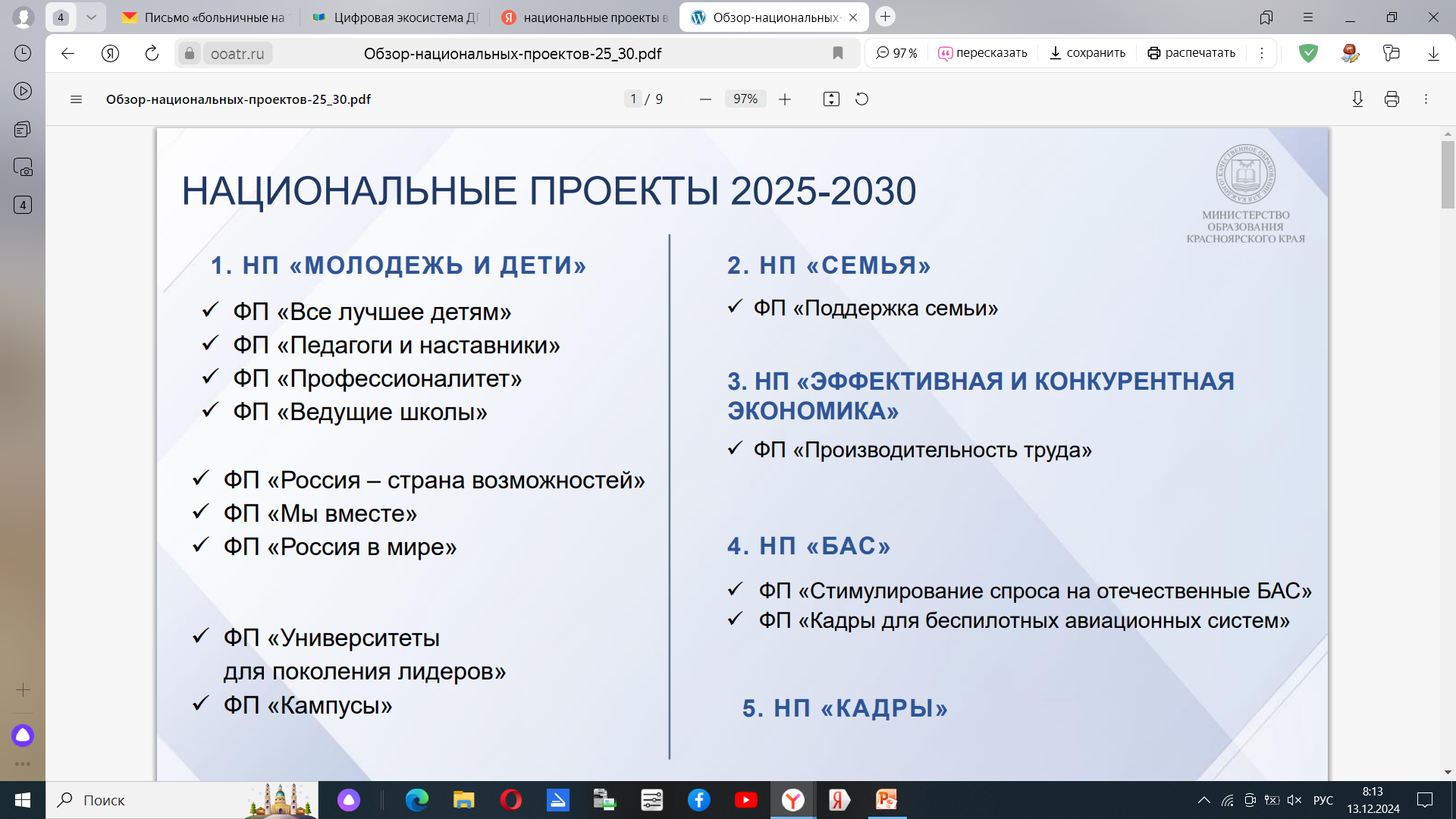 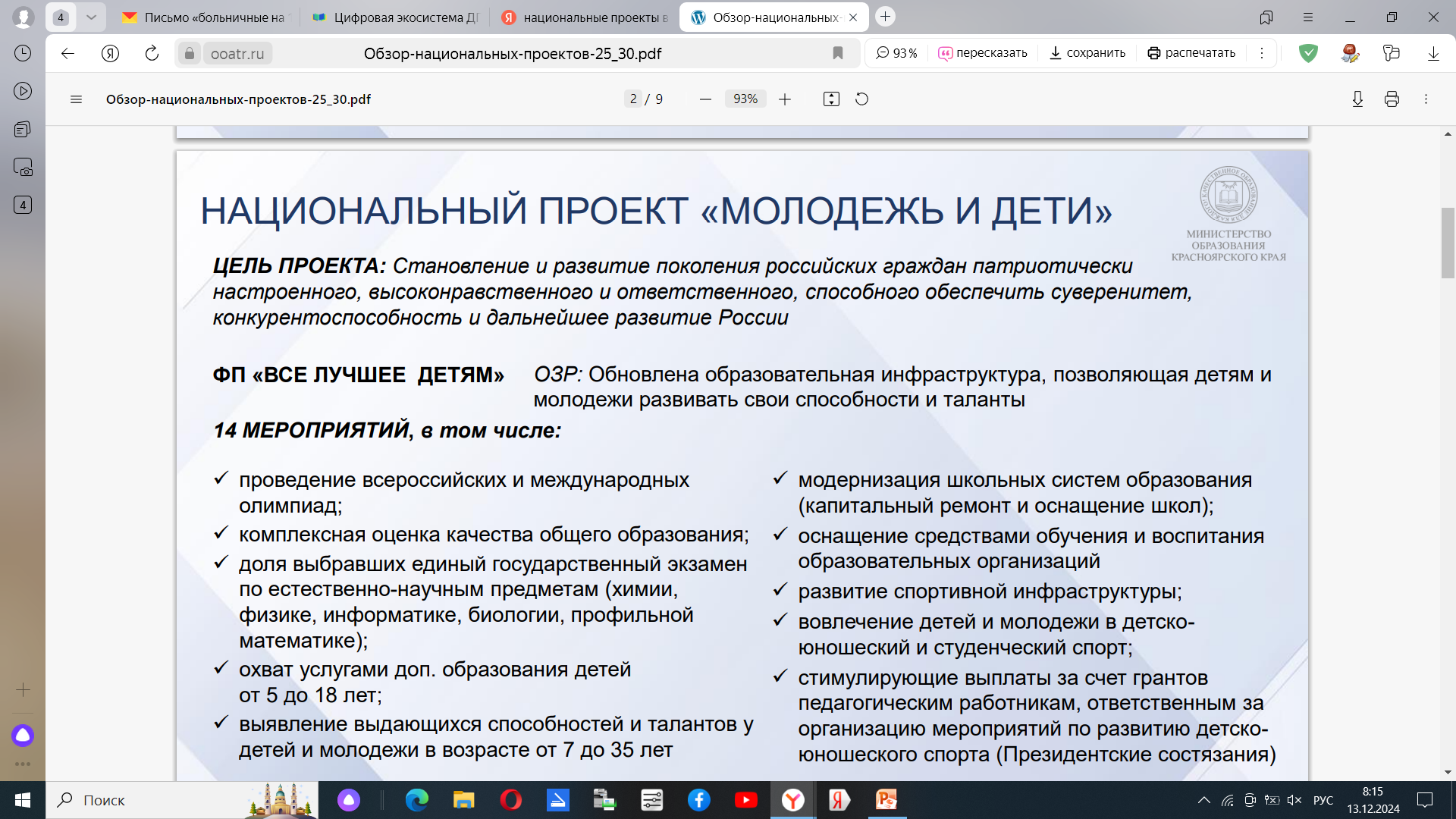 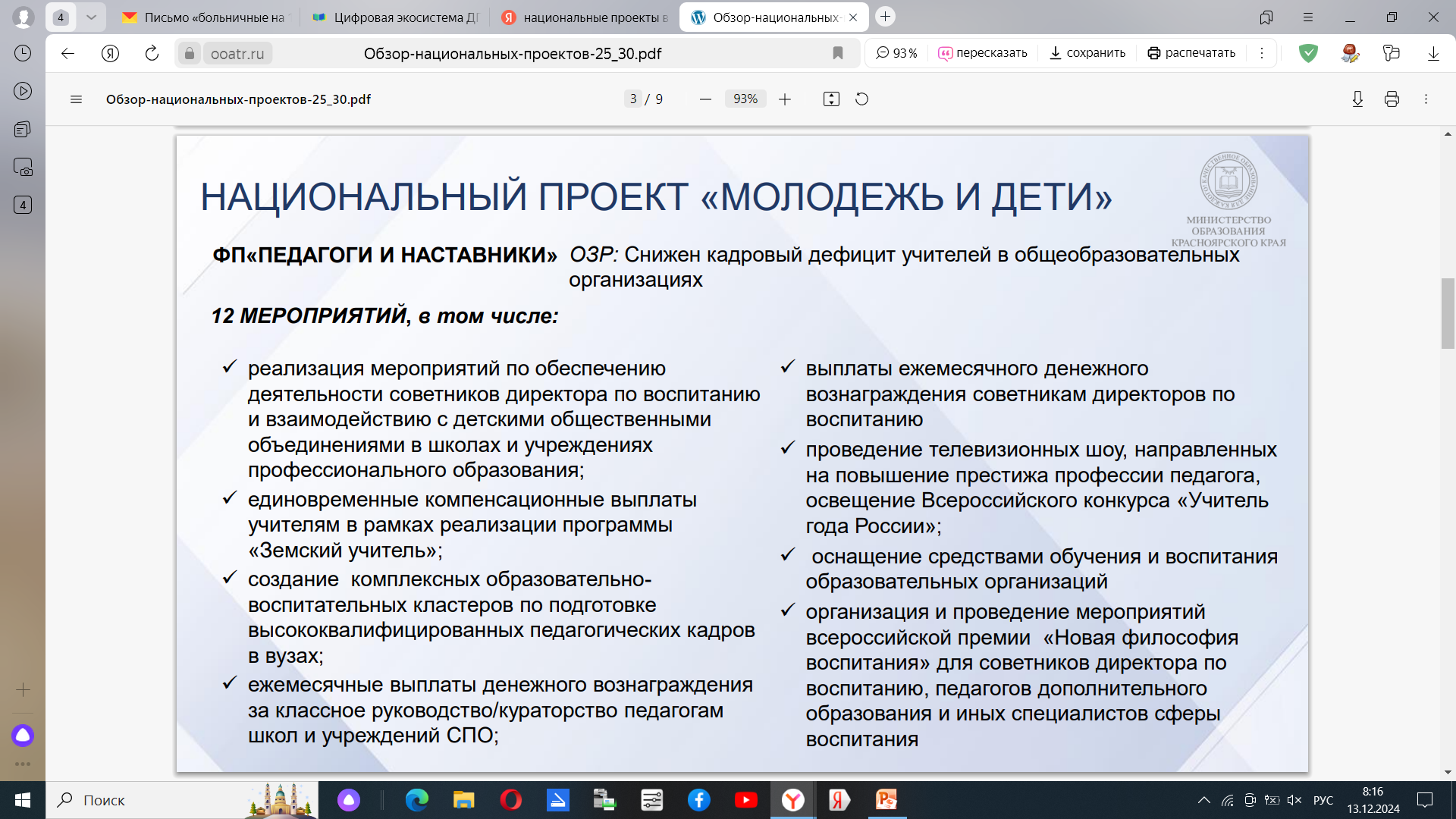 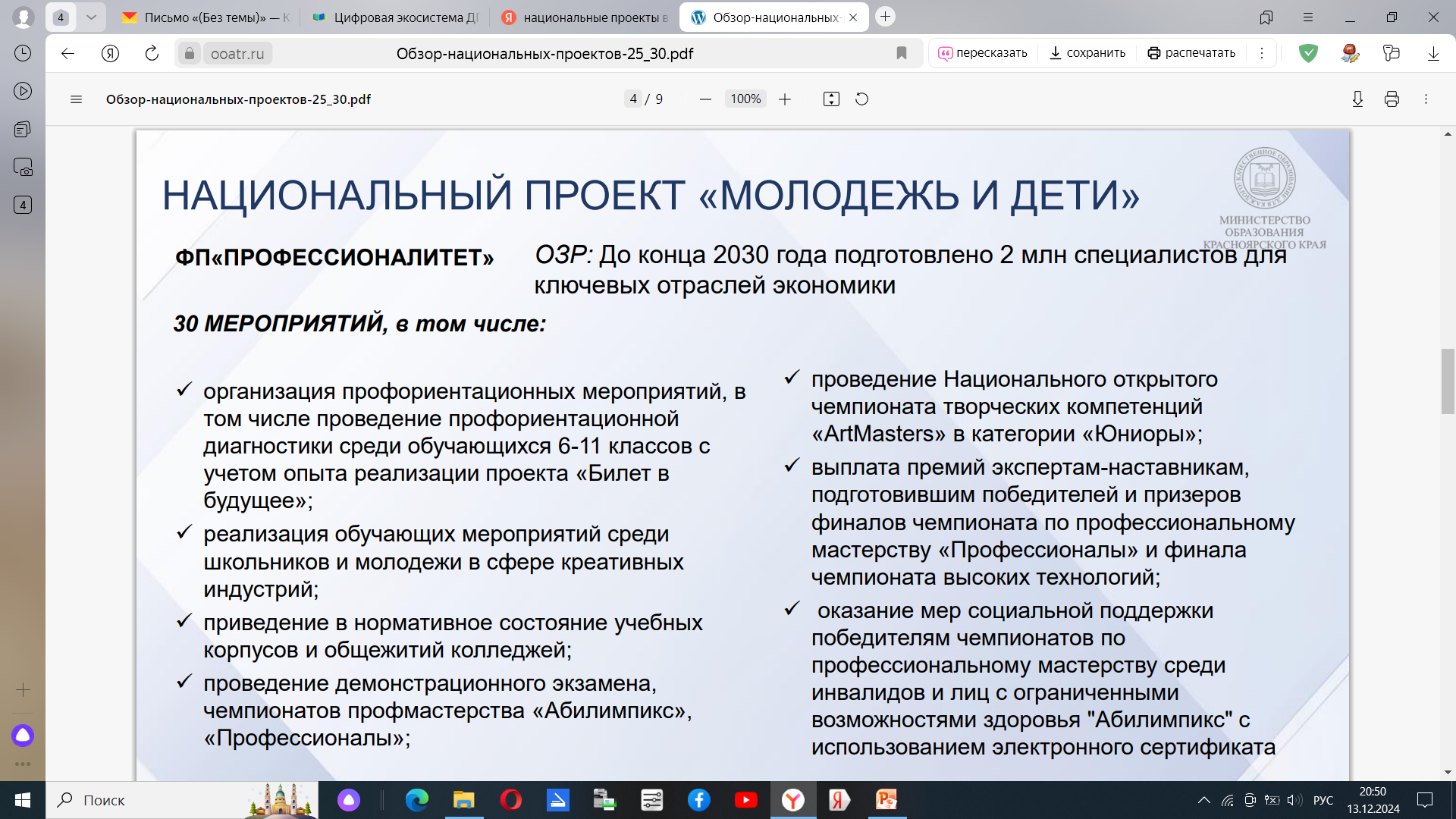 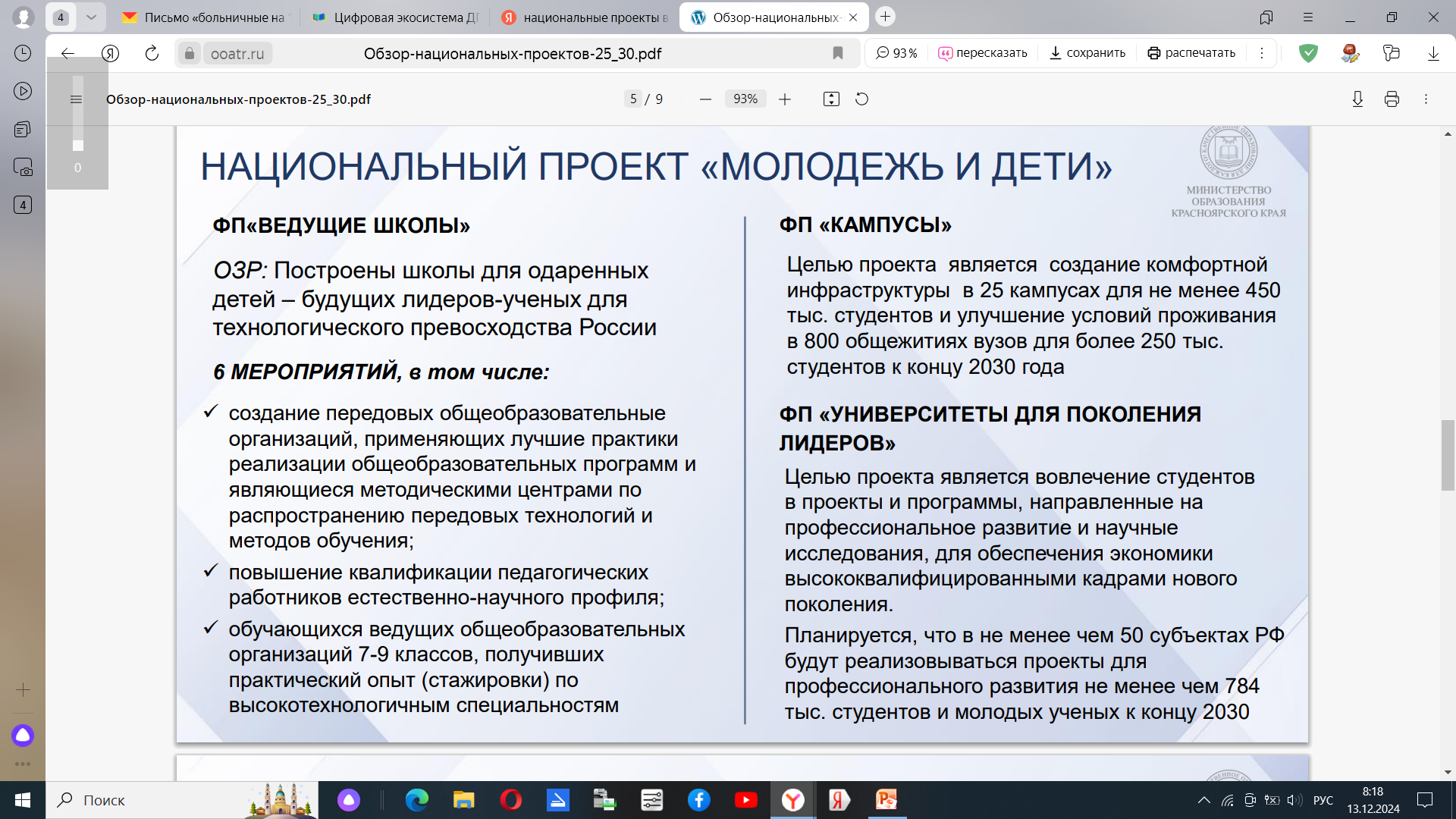 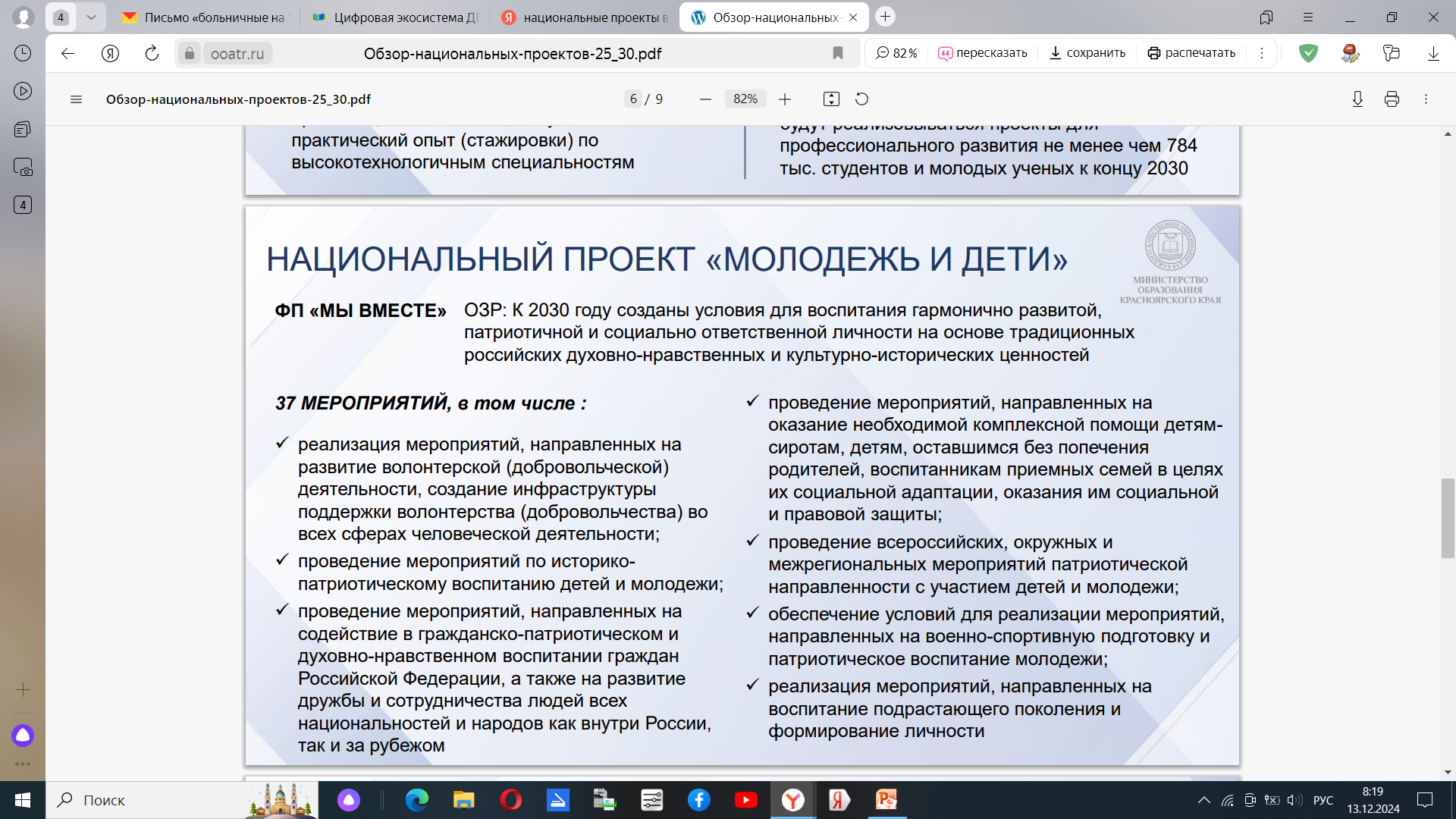 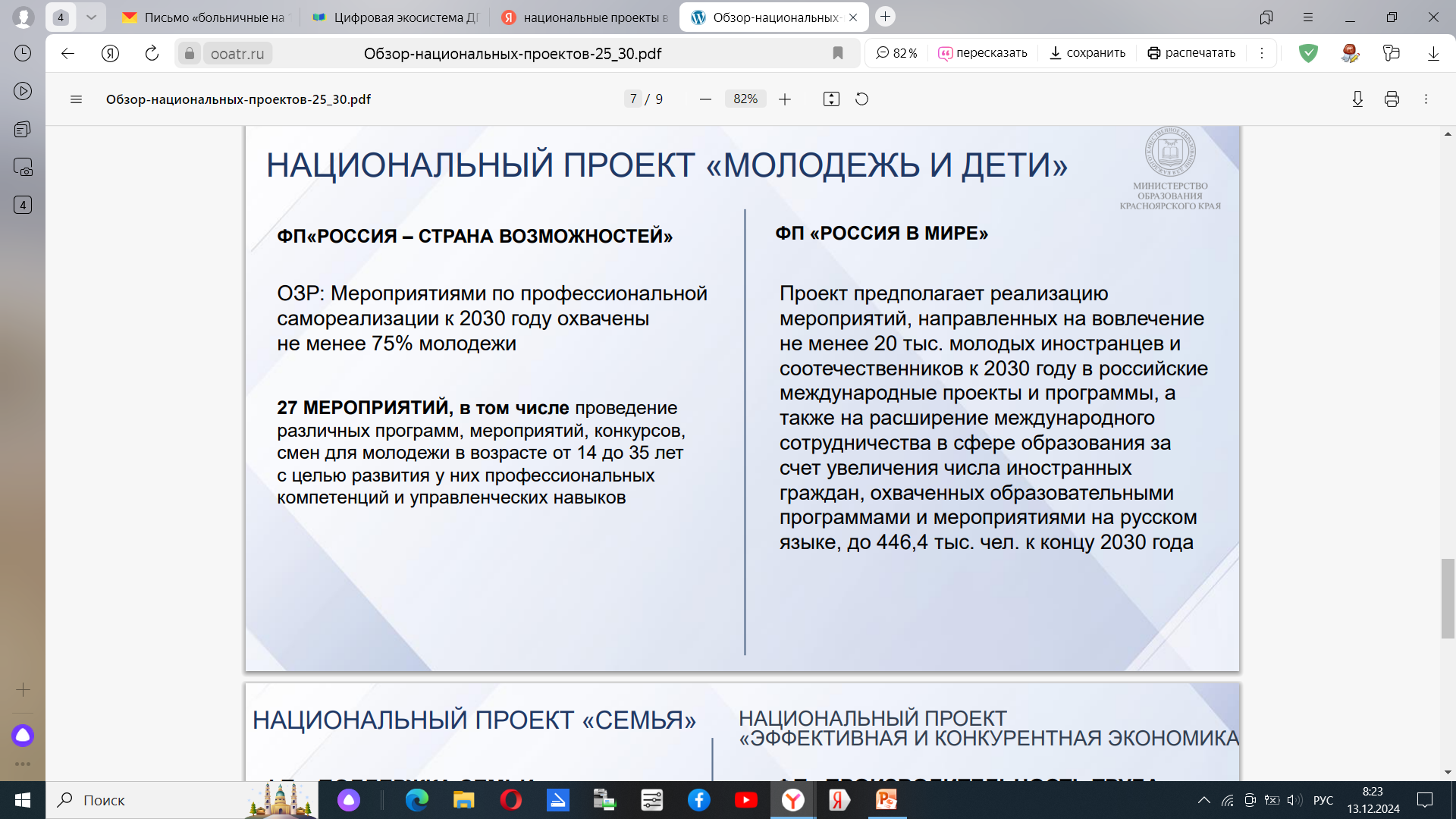 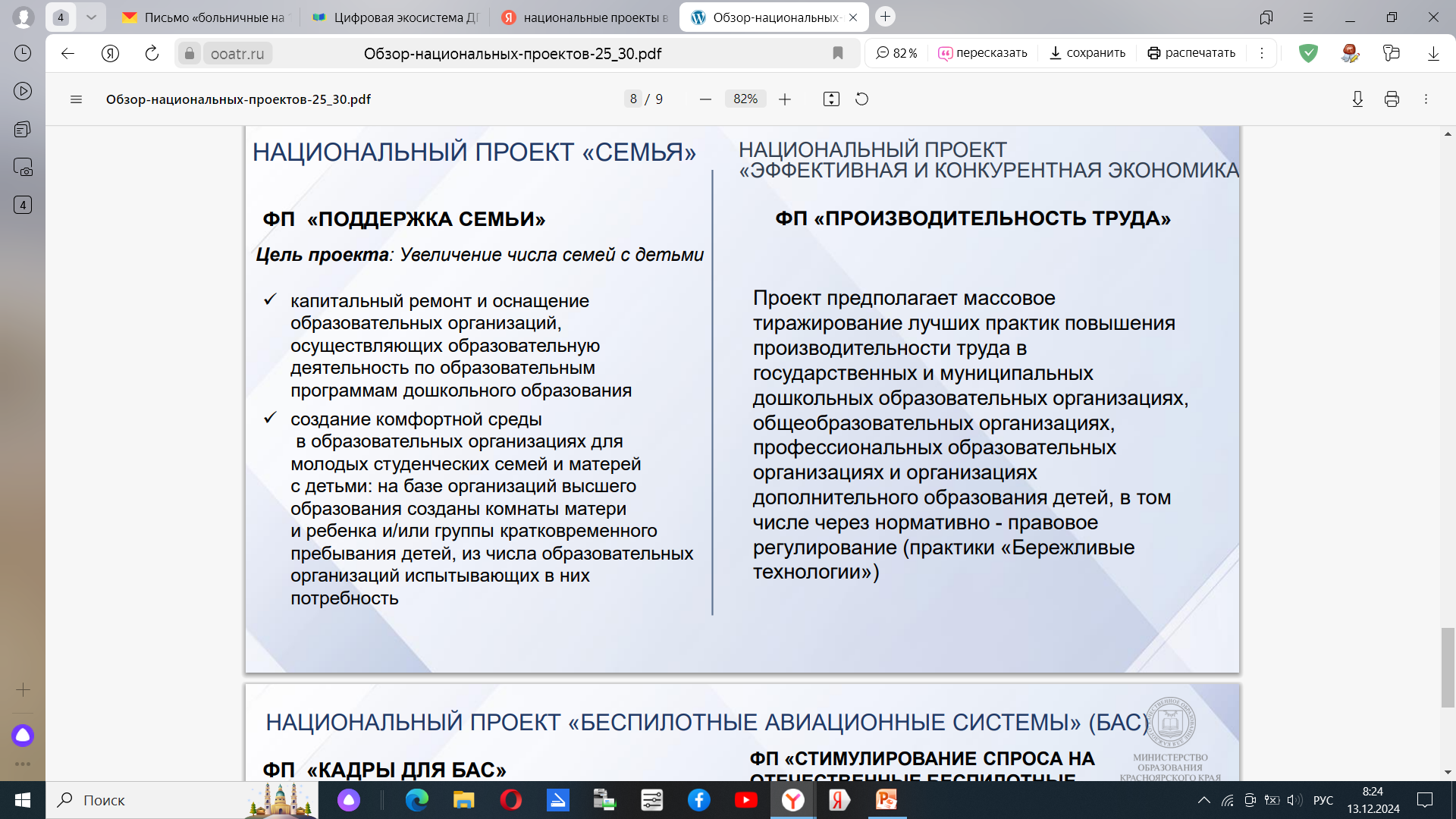 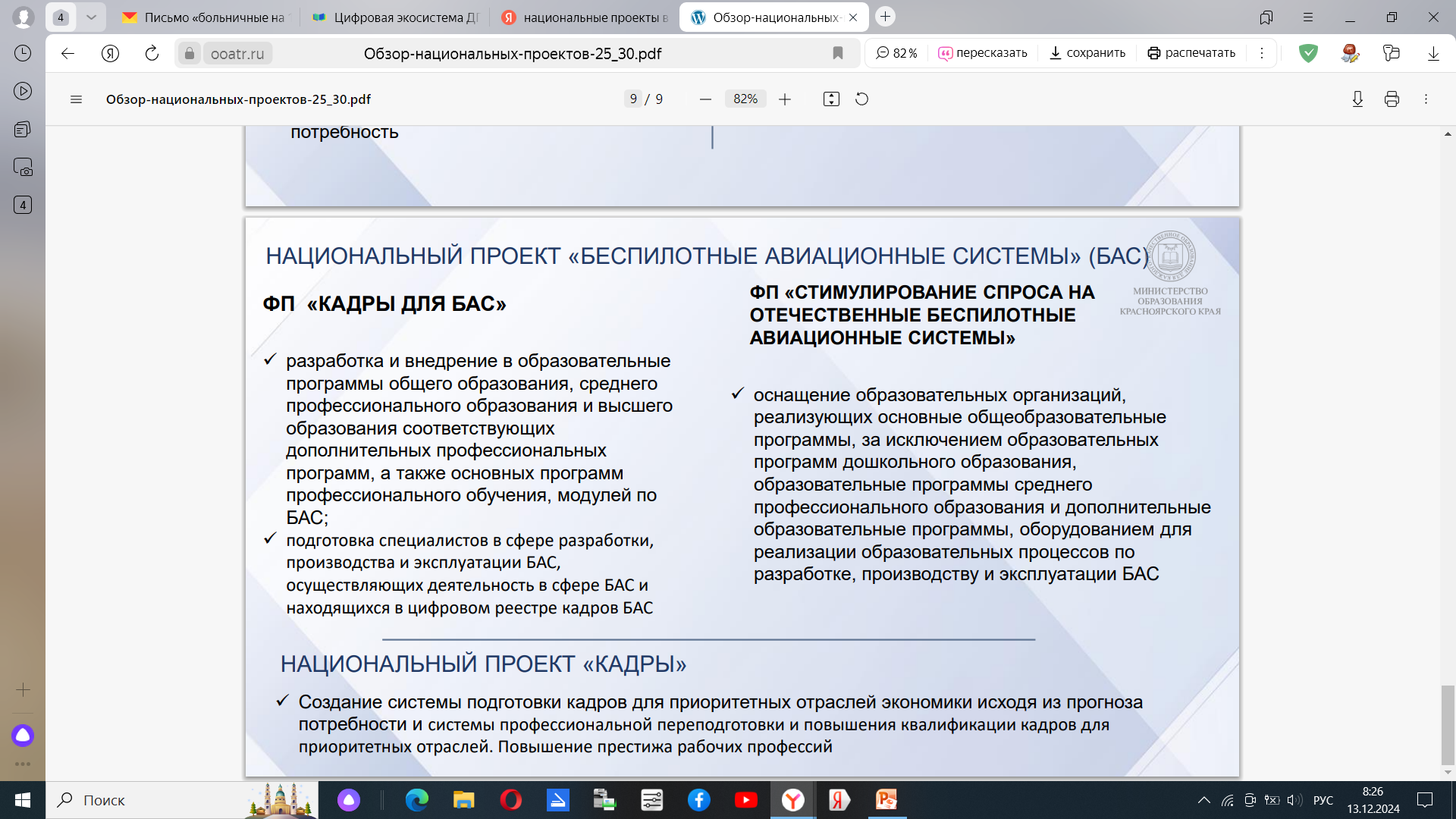